Nytt bussanlegg Drøbak
Dialogkonferanse Follo
Bussanlegg Drøbak
1
Holterkollveien 3B
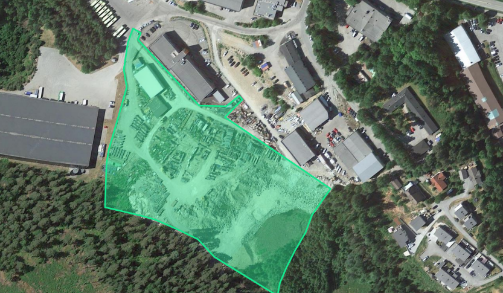 Ubebygget eiendom på 21.000 kvm  
Beliggende på Holter og historisk benyttet til oppbevaring av løsmasser
Omkringliggende eiendommer er lager/logistikk/industri/bussoppstilling
Reguleringsformål: «Forretning, kontor og industri»
Frogn kommune har bedt om en forenklet reguleringsprosess tilpasset vårt formål, som er pågående i regi av Ruter/Sweco
Anskaffet av BA på oppdrag for Ruter i juni 2022
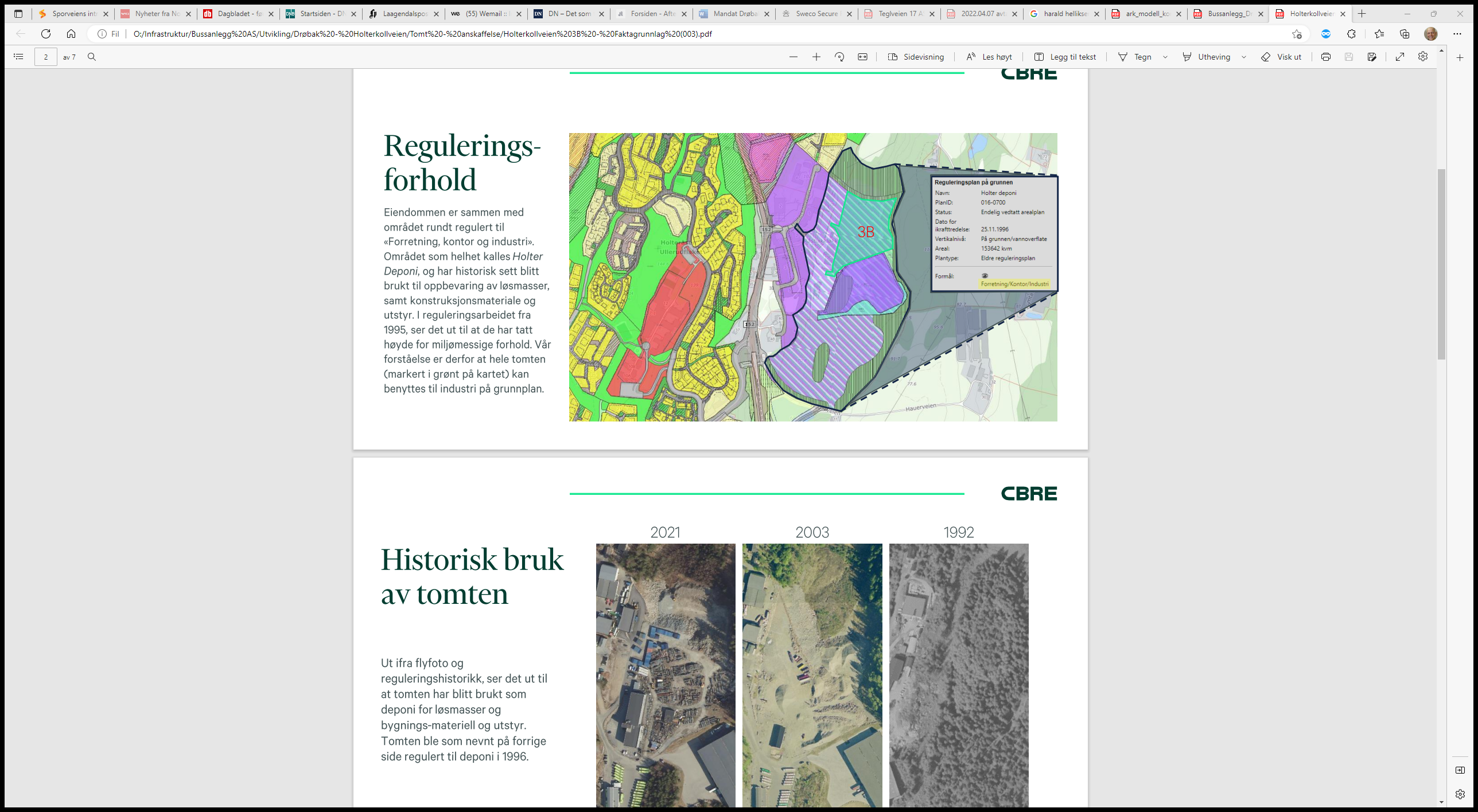 Bussanlegg Drøbak
2
Ruter har gjennomført bred brukermedvirkning
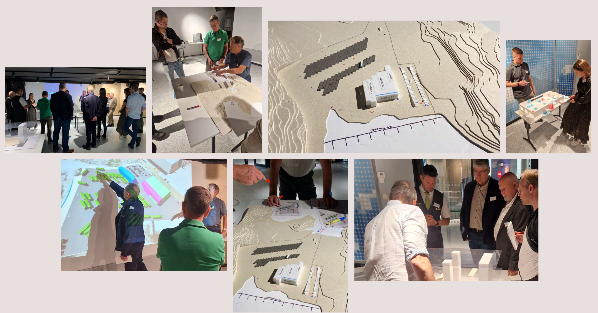 Involveringsprosess i tidlig fase designutvikling
50 ansatte hos ulike operatørselskaper involvert i brukermedvirkning på konseptskisser 
Operative funksjoner som mekanikere, vaskere og bussførere, har delt erfaringer og gitt innspill
Operativ driftsledelse har gitt tilbakemeldinger og innspill til forbedringer
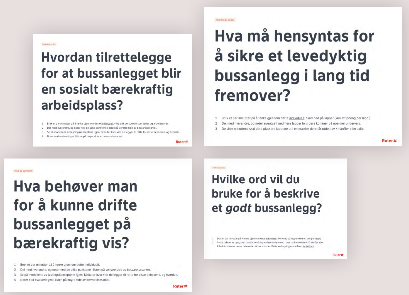 Bussanlegg Drøbak
3
Kriterier for konseptvalg
Hovedføringer fra brukere:
Mulighet for sosial og kulturell integrering
Samhandling mellom driftsfunksjoner
Tilrettelegge for fremtidig vekst
Tilrettelegge for endringer i arbeidsrutiner
Endringer i teknologi
Mulighetsrom for ulike driftsløsninger (fleksibilitet)
Fleksibilitet for operatør
Korte gangavstander for ansatte (gangtid)
Sirkulasjonstid
Atskilt kjørevei for busser og personbiler (sikkerhet)
Krysningspunkter mellom gående og kjørende
Innbyrdes plassering av funksjoner i byggene
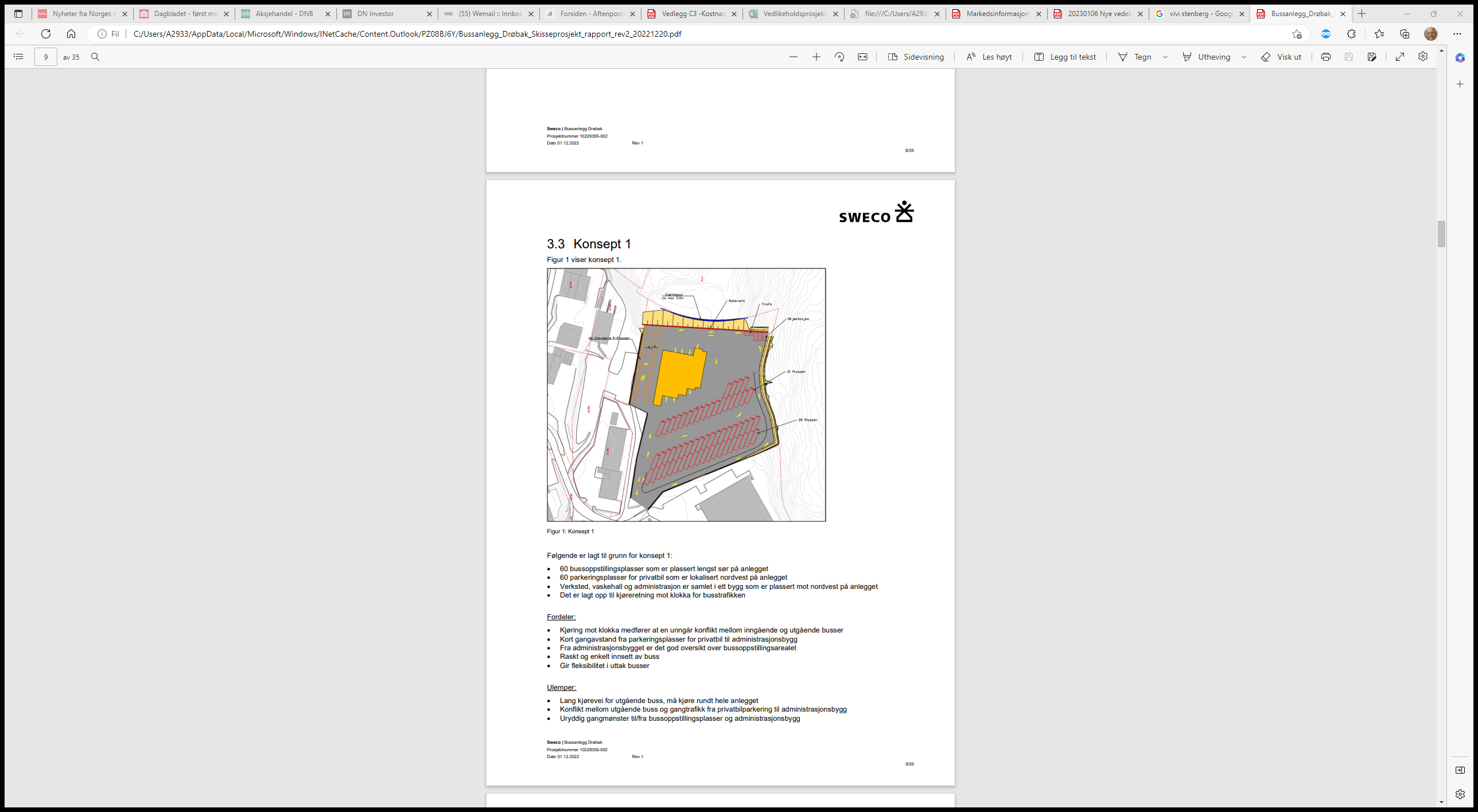 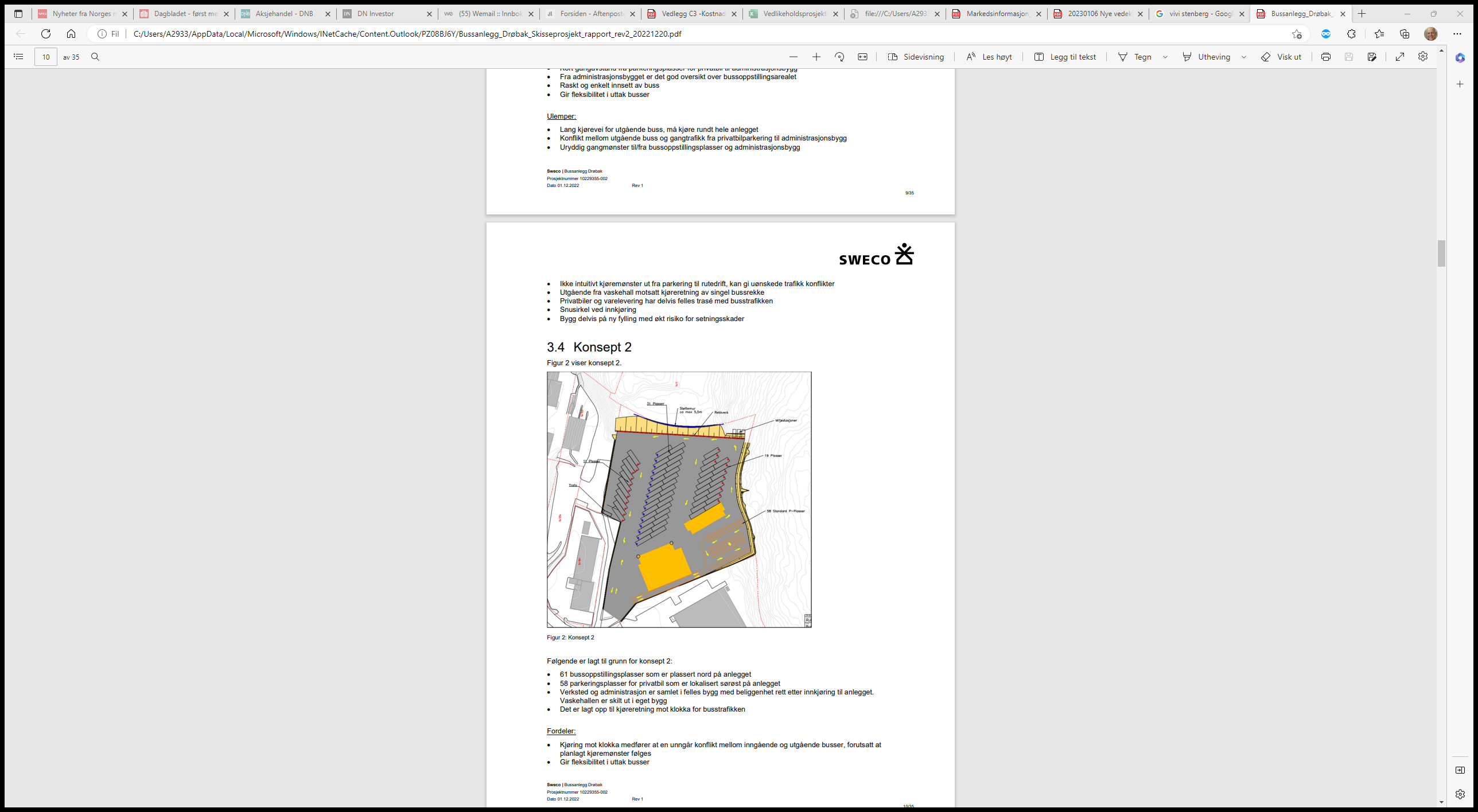 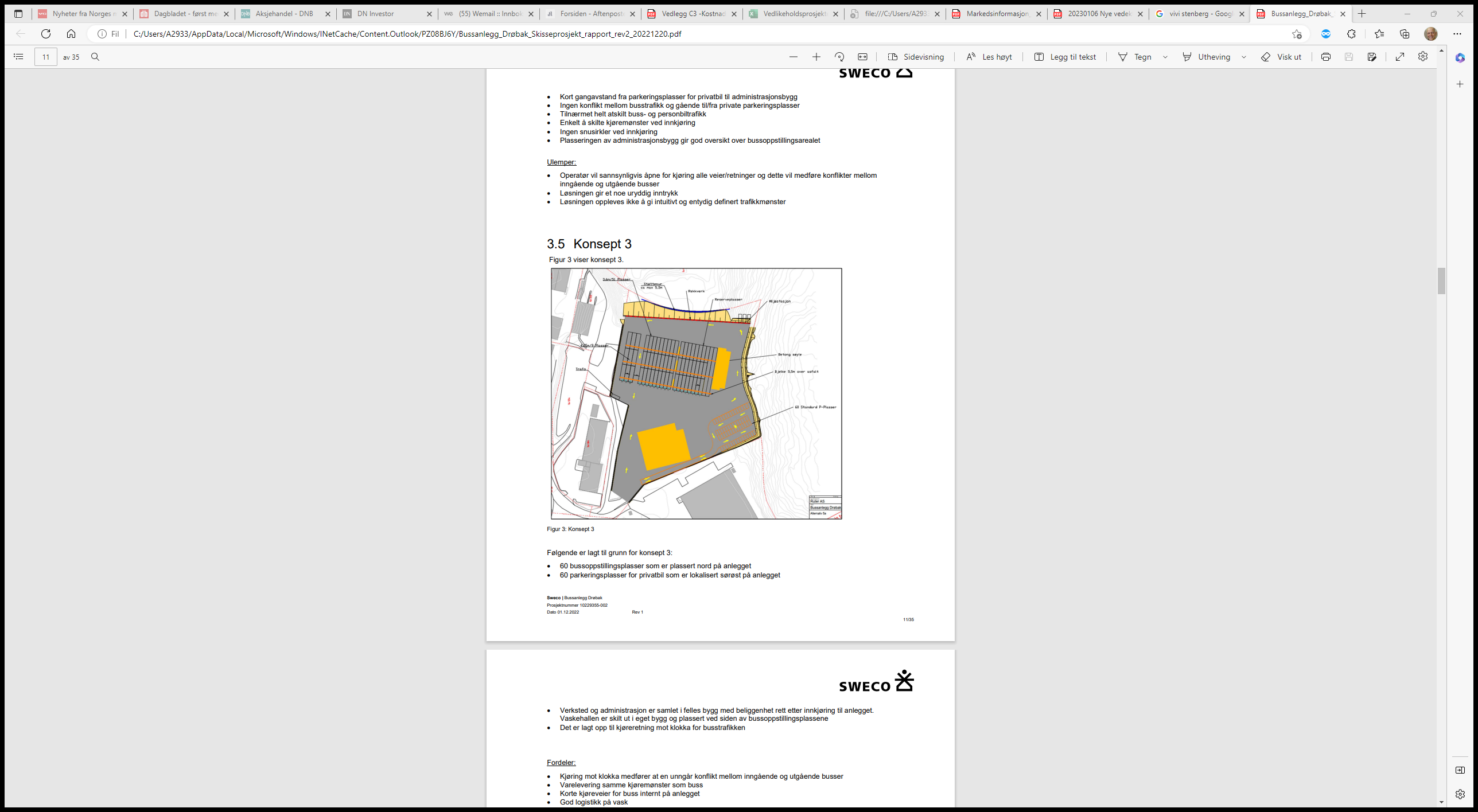 Bussanlegg Drøbak
4
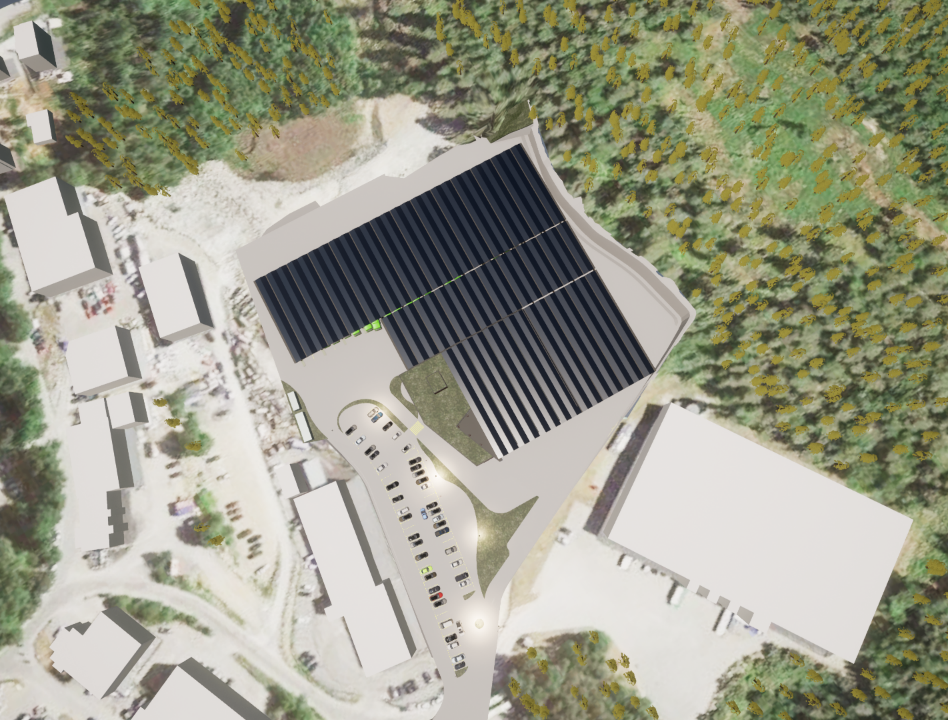 Bussanlegget tar form
Driftsbygning og oppstillingsplasser for buss er dekket av takoverbygg med solenergi
Bussanlegg Drøbak
5
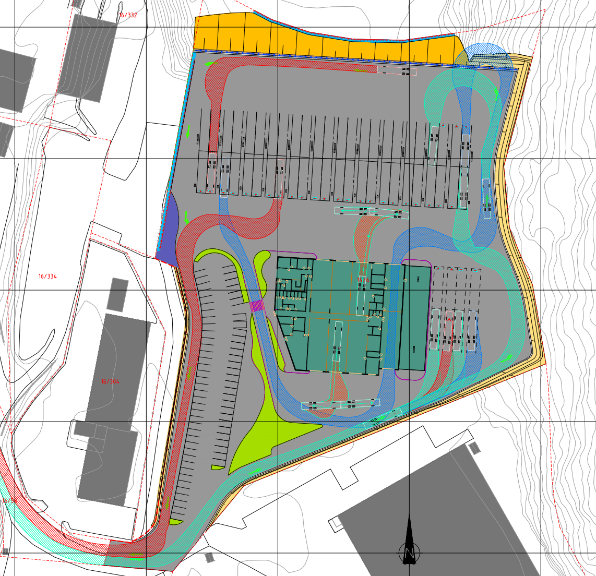 Planlagte kapasiteter
56 oppstillingsplasser for buss
56 parkeringsplasser for personbiler
12 oppstillingsplasser for tjenestebiler
20 parkeringsplasser for sykkel/MC
Utvendig miljøstasjon og vannrenseanlegg i tilknytning til vaskebane
3 verkstedspor gjennomgående L= ca 40-42 meter, herav et med pkk
Vaskehall med tørr og våt sone
Trafikkoperative funksjoner
Bussanlegg Drøbak
6
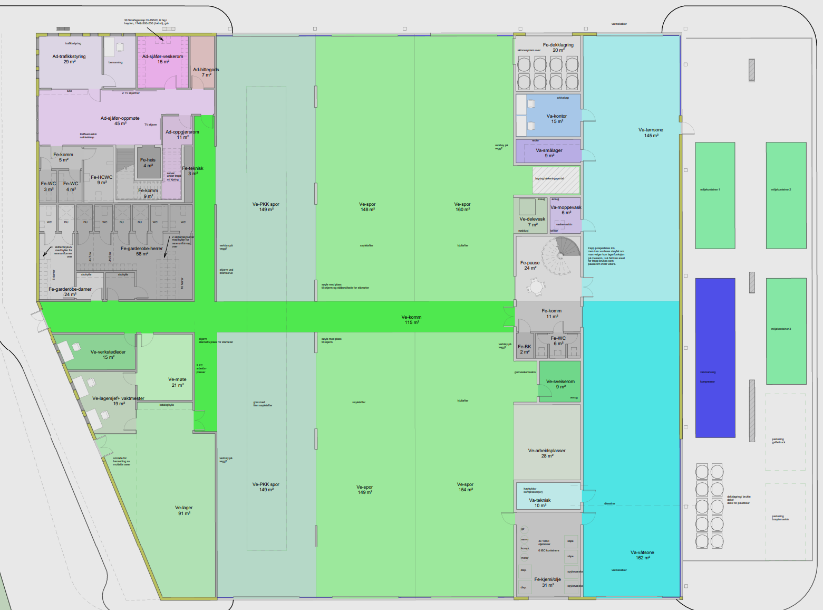 Plan 1
Sjåføroppmøte og garderobe verksted/vask
Trafikkstyring
Verksted med lager 
Vaskehall med kjemikalier og vannrensing
Miljøstasjon
Bussanlegg Drøbak
7
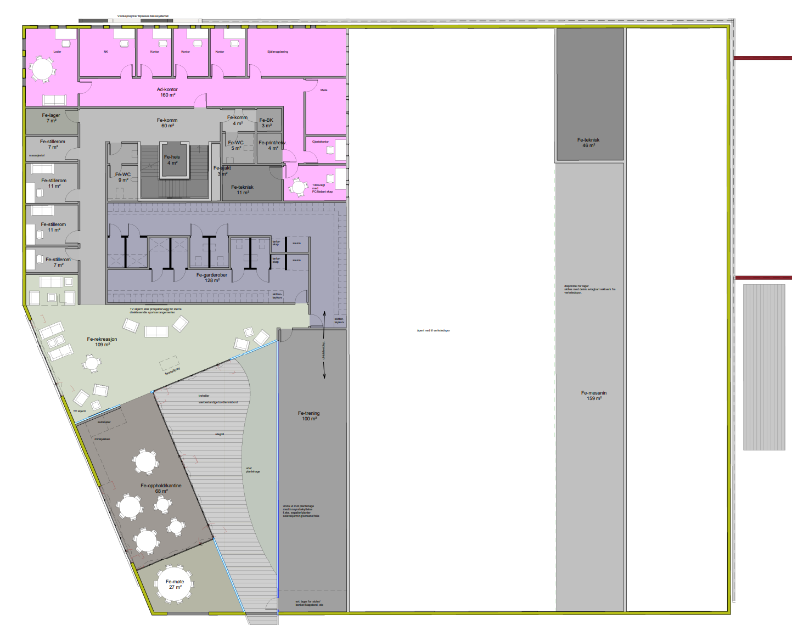 Plan 2
Kontor og møterom (rosa)
Garderober (førere)
Spiserom
Lounge rom 
Treningsrom
Uteareal med plantehage
Teknisk rom
Mesanin i verksted
Bussanlegg Drøbak
8
Tilrettelegging for energiløsninger
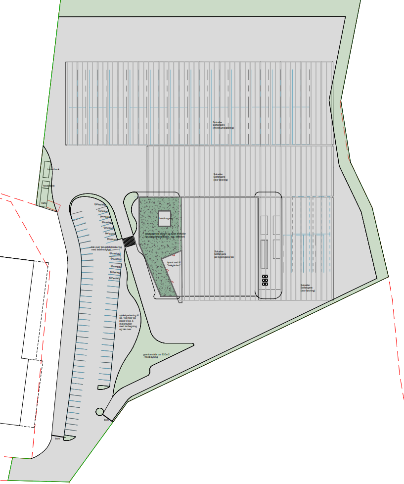 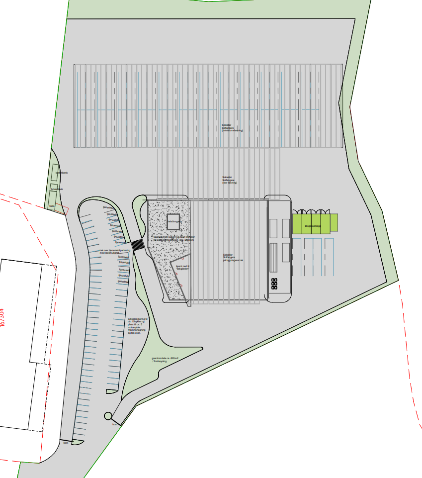 Elektrisk
Biogass
Bussanlegg Drøbak
9
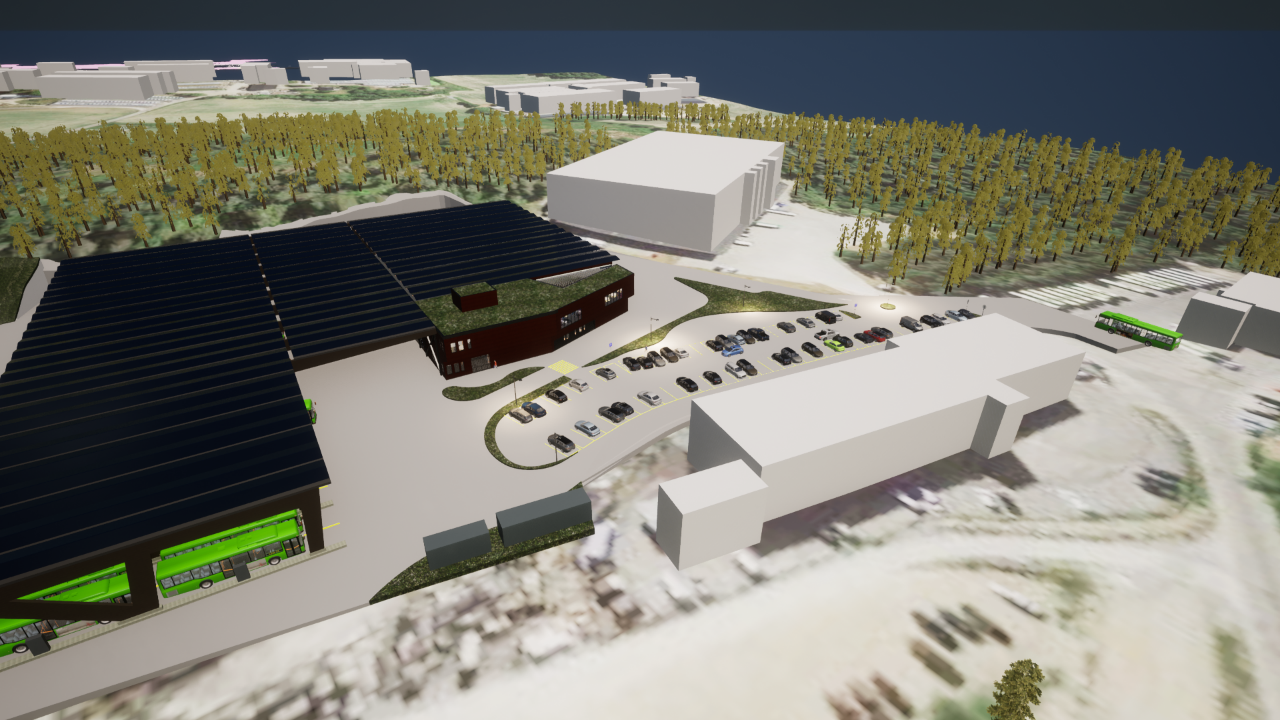 Bussanlegg Drøbak
10
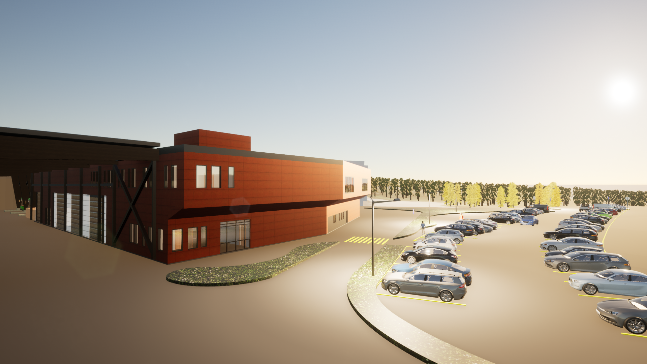 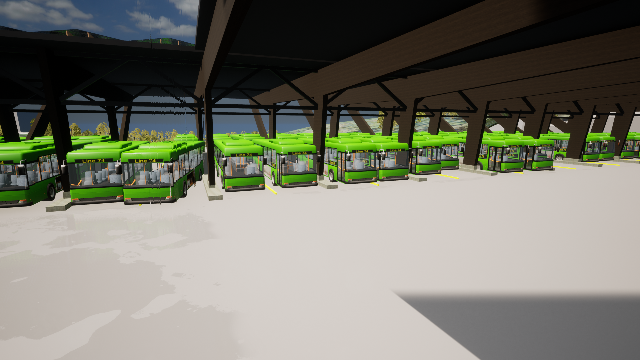 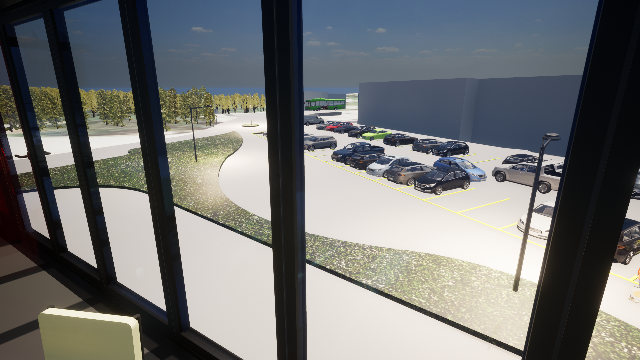 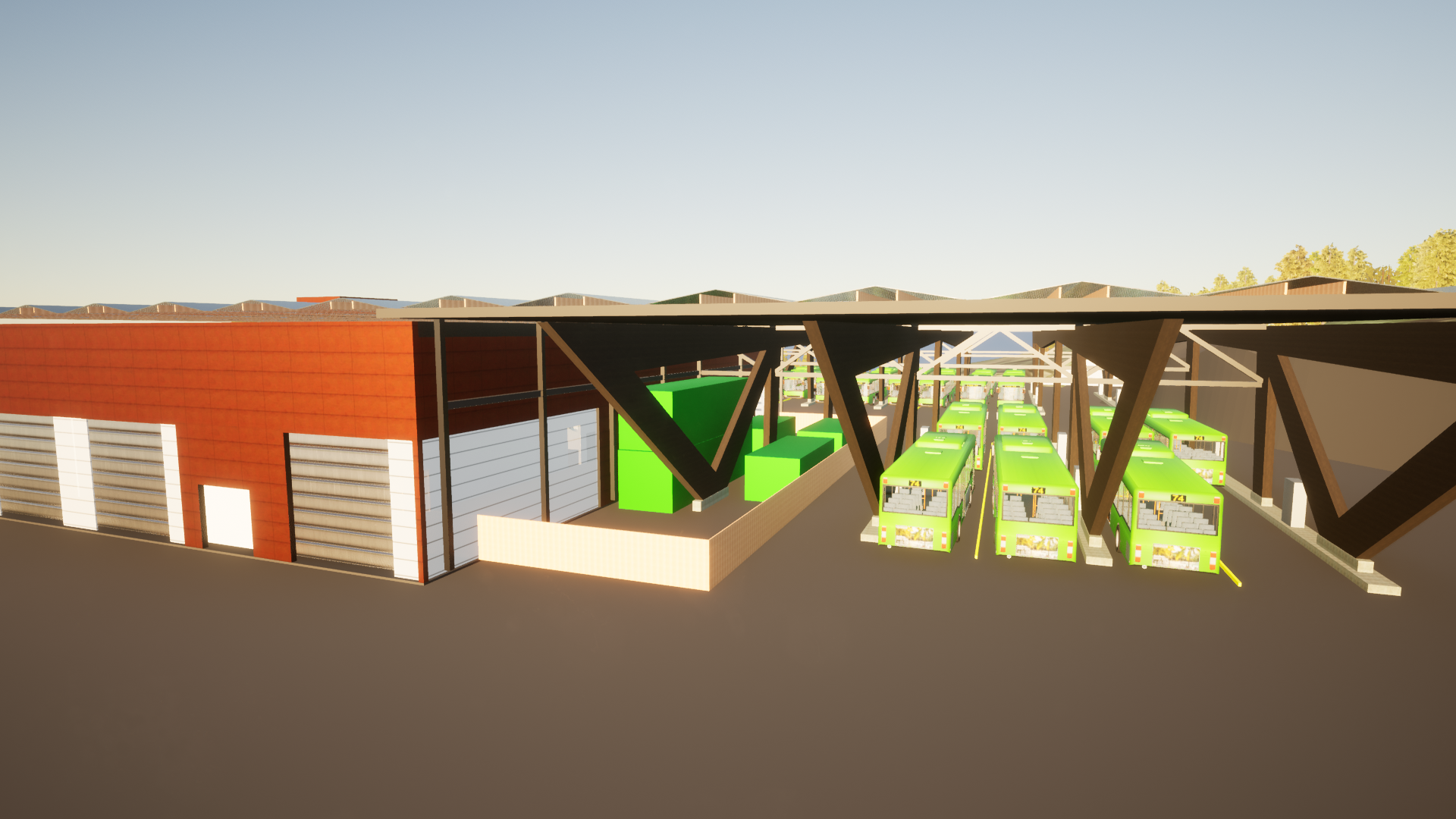 Bussanlegg Drøbak
11
Resultatrapport pr. juli 2021
12
Framdrift – Drøbak
Prosjektering/anskaffelse
Forprosjekt
Modellering
Ramme
Operatør installasjon test
1.7.25
Byggeperiode
Mars 25 – Juni 25
Sept 23 – 
Feb 25
Feb 23 – 
April 23
Mai 22 – 
 Des 22
Mai 23 – August 23
April 23
13